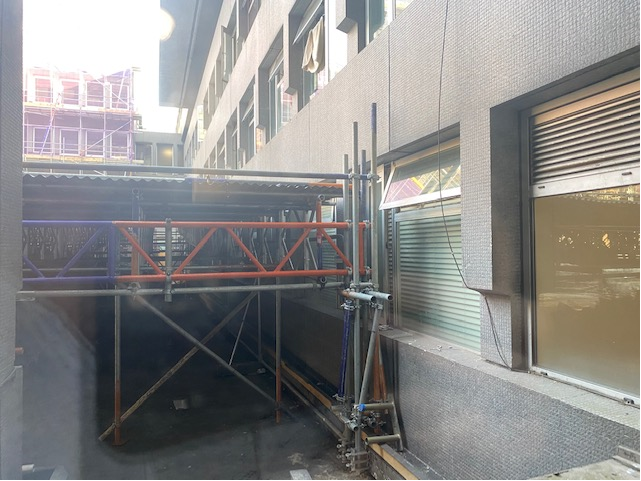 Residents windows blocked by the temporary roof on the East side.
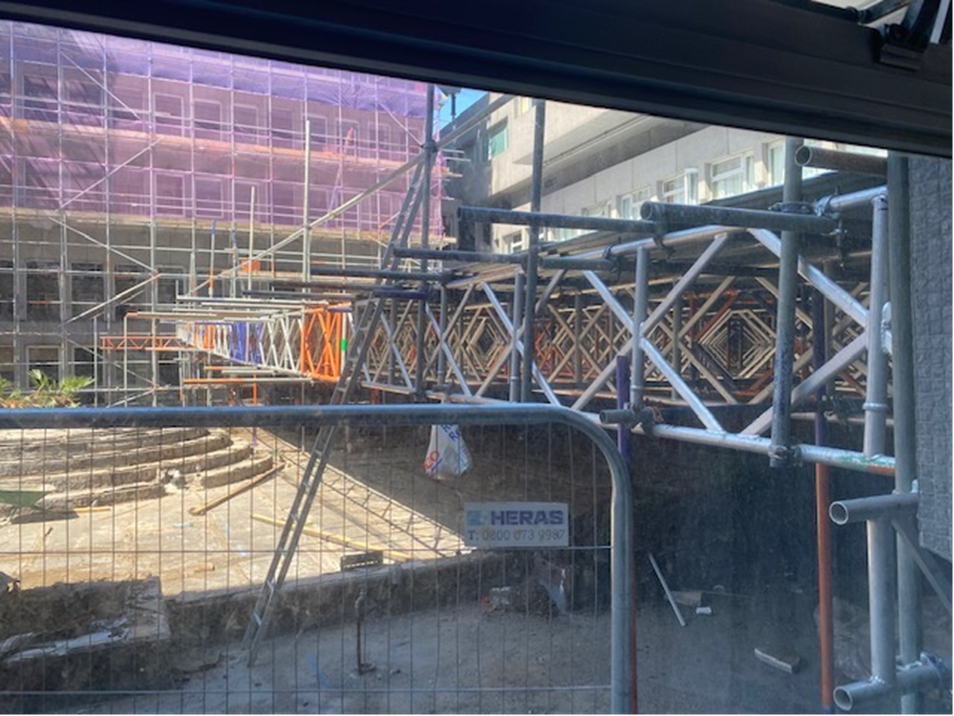 Temporary roof – you can see how close it will be to my window once it moves across and how it will completely cover my windows
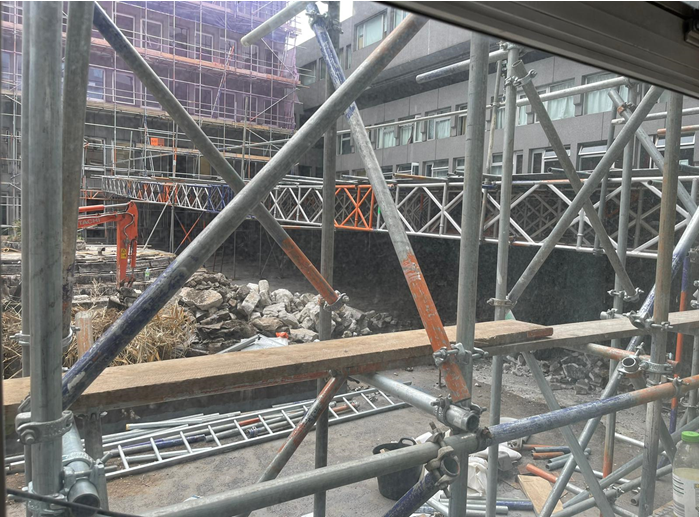 Scaffolding erected outside my window – taking from inside the flat
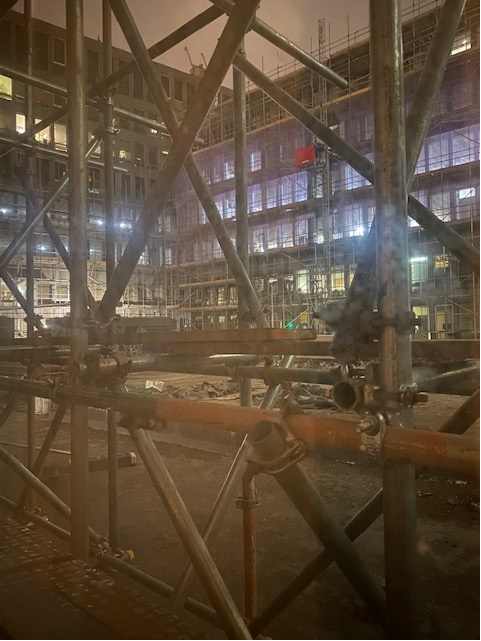 Light pollution – picture taken at night without a flash